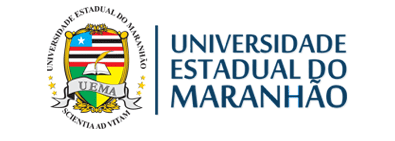 II SIMPÓSIO DE PLANEJAMENTO
Oficina PGA
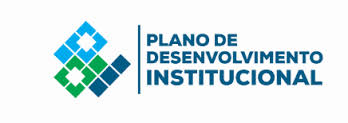 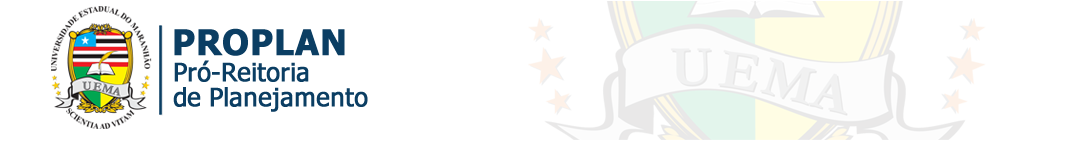 Plano de Gestão Anual - PGA
PGA ESTRATÉGICO 2016
Recorte anual do PDI que detalha os objetivos e as ações previstas para 2016.
Plano institucional elaborado de forma colaborativa junto com a Reitoria, Pró-Reitorias e Divisões estratégicas.
PGA TÁTICO 2016 (Centros)
Documento que detalha as ações previstas por cada Centro para o ano de 2016.
Plano setorial elaborado de forma colaborativa junto com os gestores do Centro (Diretor de Centro, Diretores de Curso, Chefes de Departamento etc.)
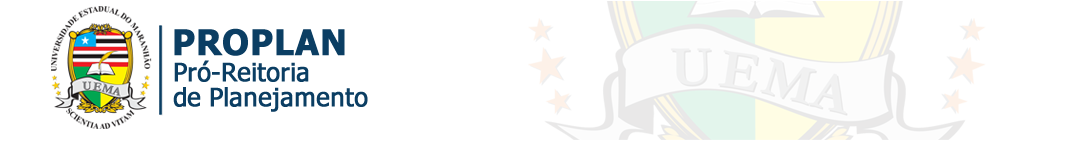 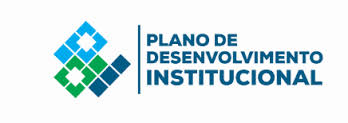 PGA ESTRATÉGICO 2016
Sala 1: Reitoria, Pró-Reitorias e Unidades Estratégicas
Serão formados pequenos grupos de acordo com os setores
Cada grupo:
Receberá um modelo autoexplicativo para elaboração de planos de ação.
Este modelo conterá uma lista de objetivos/projetos extraídos do PDI relacionados com o seu setor.
Selecionará aqueles objetivos/projetos que pretende alcançar em 2016 (priorização).
Com base nos objetivos/projetos para 2016, definirá metas, indicadores e planos de ação.
As informações geradas por cada grupo irão compor o PGA ESTRATÉGICO 2016.

Observação: na oficina será dado o pontapé inicial. Os grupos deverão dar continuidade aos trabalhos.
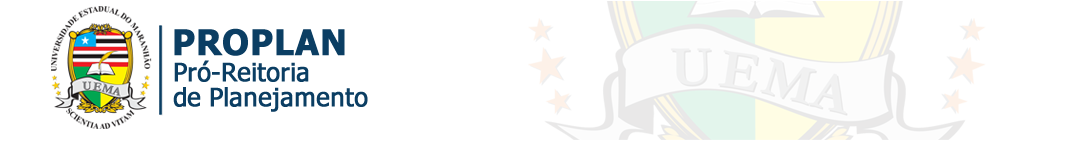 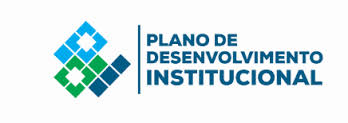 PGA TÁTICO 2016
Sala 2: Representantes dos Centros
Os gestores serão agrupados de acordo com os Centros
Cada grupo:
Receberá um modelo autoexplicativo para registro de Planos de ação
Serão apresentados, de forma detalhada, as dimensões e os indicadores de situação/desempenho que estruturarão os plano de ação.
Com base nessas dimensões e indicadores serão elaborados os planos de ação prioritários para 2016.
As informações geradas por cada grupo irão compor o PGA TÁTICO 2016 do Centro.

Observação: na oficina será dado o pontapé inicial. Os grupos deverão dar continuidade aos trabalhos.
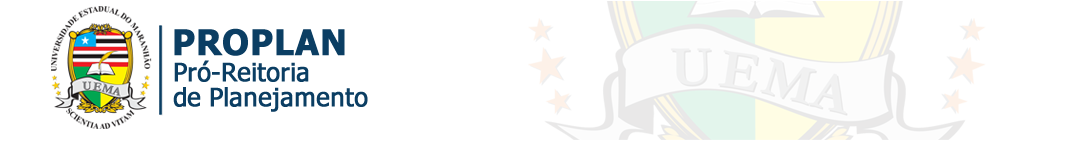 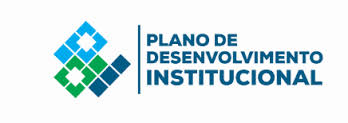 PGA ESTRATÉGICO 2016
Segue os mesmos eixos temáticos do PDI:

Projeto Pedagógico Institucional e Plano de Oferta de Cursos
Corpo Docente
Corpo Técnico/Administrativo
Organização Administrativa
Política de Atendimento ao Discente
Infraestrutura e Instalações
Capacidade e Sustentabilidade Financeira
Avaliação e Acompanhamento do Desenvolvimento Institucional
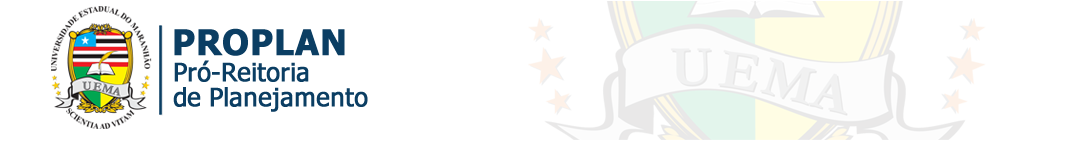 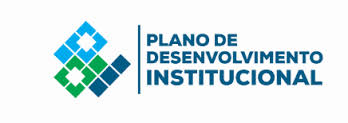 PGA TÁTICO 2016
Dimensões:

Corpo Docente
Corpo Técnico
Academia
Infraestrutura
Internacionalização
Gestão
Avaliação Externa
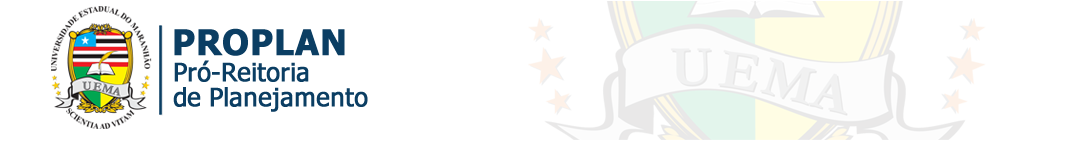 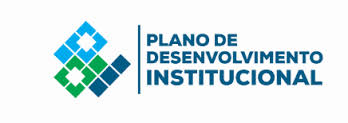 PGA TÁTICO 2016
Indicadores situação/desempenho:

Docentes por centro
Docentes por regime de trabalho
Docentes por titulação
CH a disposição dos departamentos
Corpo técnico administrativo
Grupos de pesquisa
Projetos de pesquisa
Programas de Pós-Graduação Stricto Sensu
Projetos de extensão
Apoio aos discentes
Vagas ofertadas
Matrículas
Evasão
Candidatos por vaga
Relação NDEs/Curso
Atualização de acervo bibliográfico
Atualização dos PPC
Taxa de ocupação de salas
Documentação Imobiliária
Alunos em intercâmbio
Captação externa
Nota do INEP
Nota do CEE
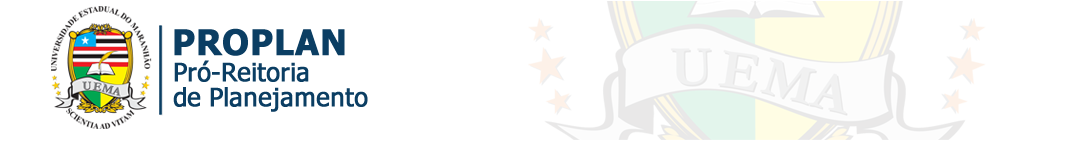 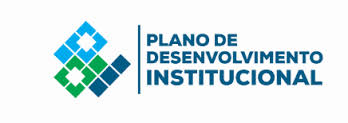 CICLO DE GESTÃO DO PDI
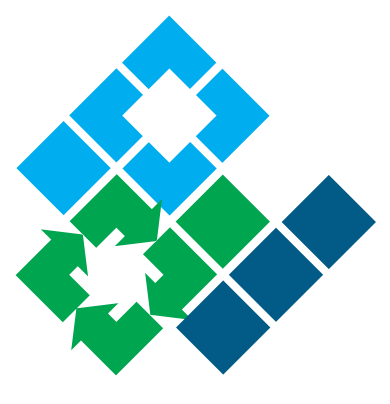 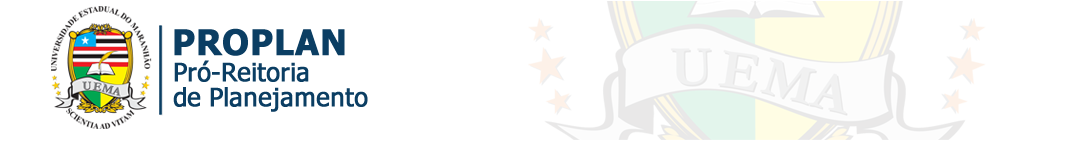 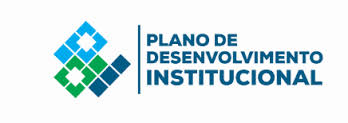 PGA ESTRATÉGICO
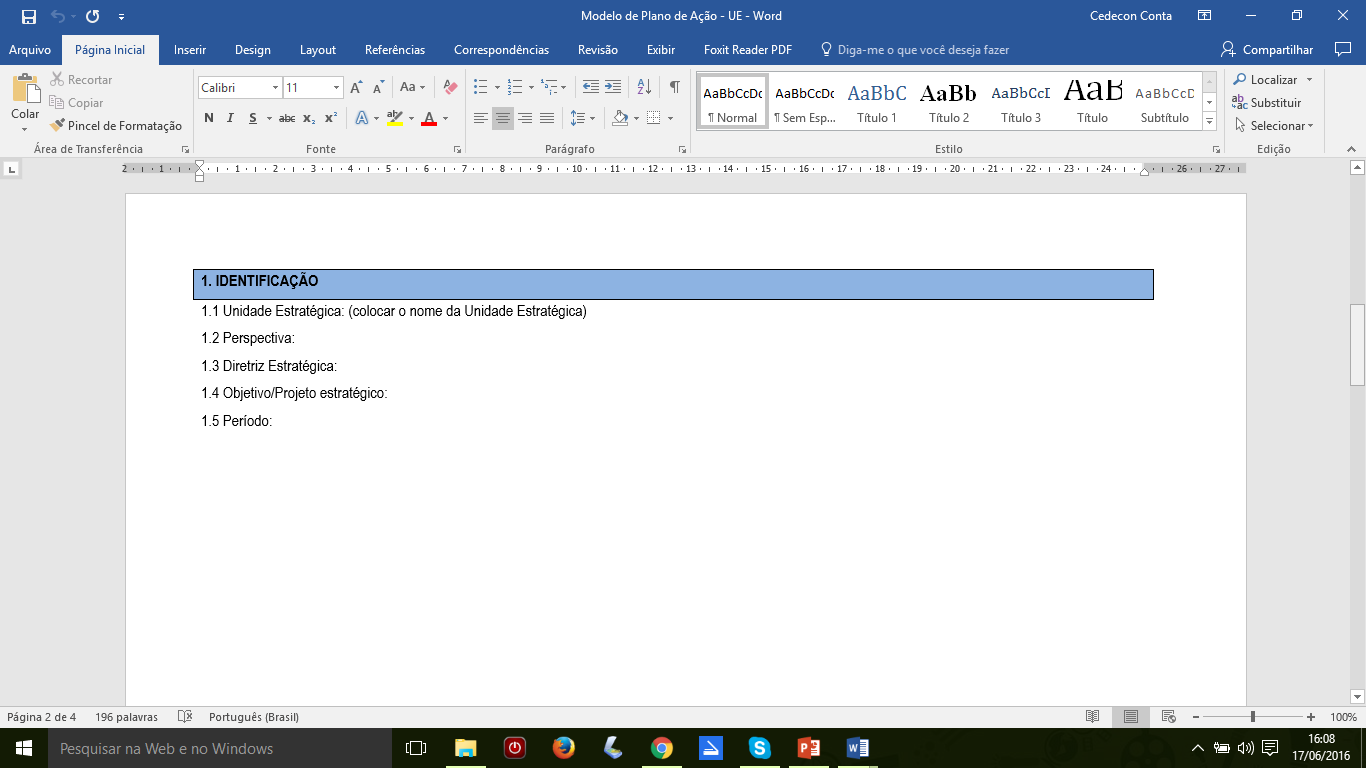 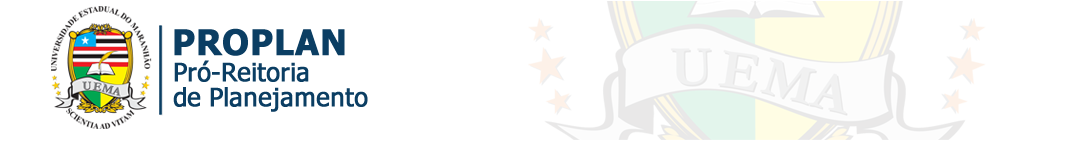 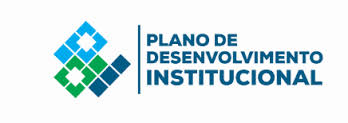 PGA ESTRATÉGICO
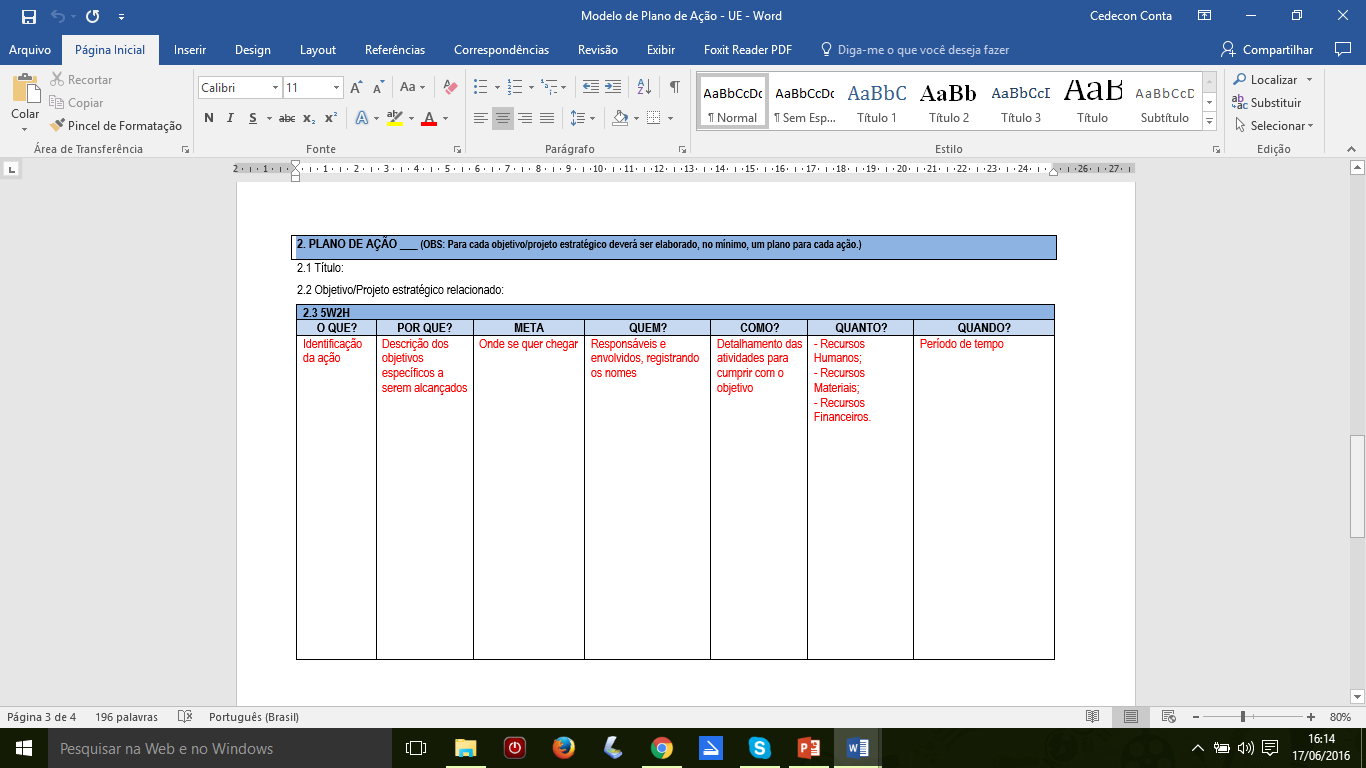 Importância / Justificativa
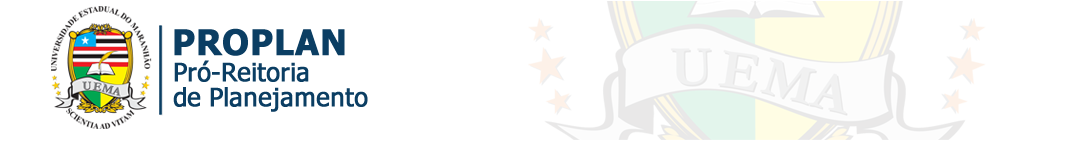 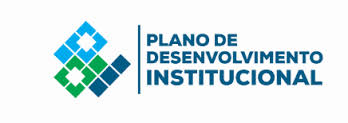